Post War America
Key words
Key people
USA drops the bomb
The Civil Rights Act
Roe Vs Wade
JFK elected
segregation in schools illegal
McCarthyism
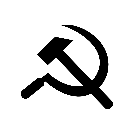 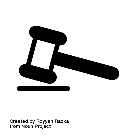 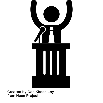 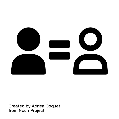 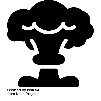 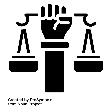 March on Washington
Race riots
Roosevelt dies suddenly
Rossa Parks
Segregation
ended in the
military
Eisenhower  President
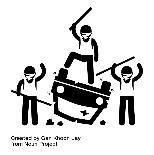 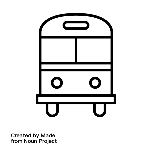 Timeline
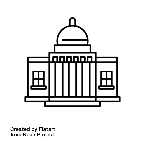 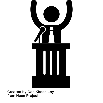 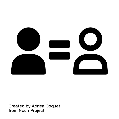 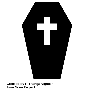 v
v
v
Apr 1945
Aug 1945
1960
Jul 1948
1965-67
1955-56
1950-54
June 1964
Jan 1973
1963
Nov 1952
May 1954
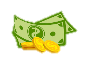 Economy
Racial tension (Civil Rights Movement)
Second Red Scare (Cold War)
The USA and USSR emerged into a nuclear arms race.
Many countries in Eastern Europe had become Communist, America tried to contain this through the Marshall Plan.
McCarthyism- Politician Joseph McCarthy used the fear of Communism in the 1950s to further his career. This included making accusations of people being Communist, for 5 years McCarthy waged a campaign of investigations. Even being accused of being Communist would be enough to get you fired from a job!
America was still segregated. African Americans and White Americans were educated and entertained separately. This was the time period in which segregation would be challenged. Men like Martin Luther King, Malcom X, President Kennedy and President Johnson would all make contributions to this. However, progress was slow. Martin Luther King’s passive resistance methods were soon challenged by the direct action of men like Malcom X. Here are some important cases/events of the Civil Rights Movement:
The economy was now far stronger having produced weapons for the war.
Consumerism in the late 1950s and 50s was booming, the public was keen to buy new goods such as cars and televisions.
The American Dream dominated society. The idea that all Americans were able to achieve what they wanted, regardless of their background.
By the 1950s, America was the richest country in the world. However, there were still areas where the majority of people were desperately poor.
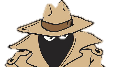 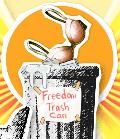 Women
After WW2, women were still struggling with equality. It was seen by a lot of men that a woman’s place was in the home. Women were also pushing for changes. Equal pay was wanted, equal job opportunities and rights over their own bodies. Here are some key events pf the Feminist Movement:
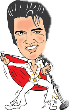